Business Central Introduction-principles
Ing.J.Skorkovský,CSc.
Department of Business Management
Faculty of Business and Administration
Masaryk University Brno
Czech Republic
Roadmap – areas - repetition to refresh from the last class.
Functional Consultant -  Some of the areas in which an ERP consultant can offer its services due to its expertise 
Service Management 
Sales and Purchasing
Financial Management 
Marketing (CRM) – CRM =Customer Relationship Management (CRM) is a strategy that companies use to manage interactions with customers and potential customers 
Production ( Manufacturing) 
Warehousing
Access and roles – Role Tailored Client Principles
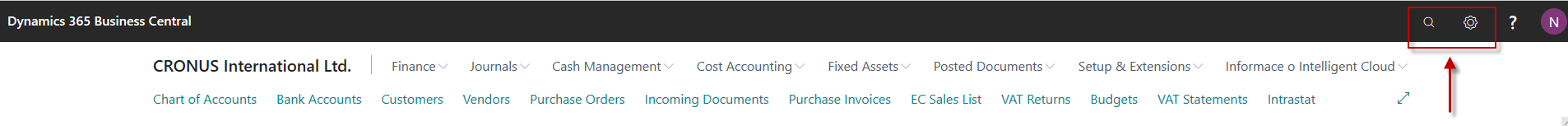 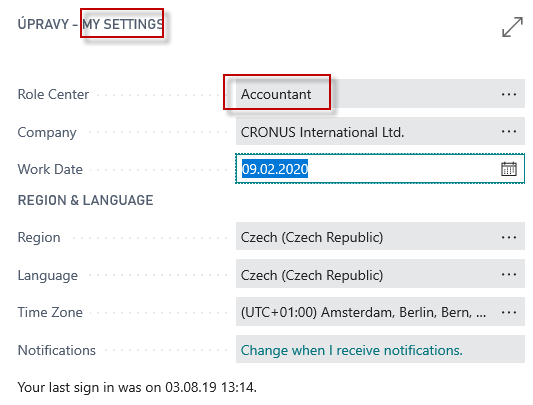 MY SETTING
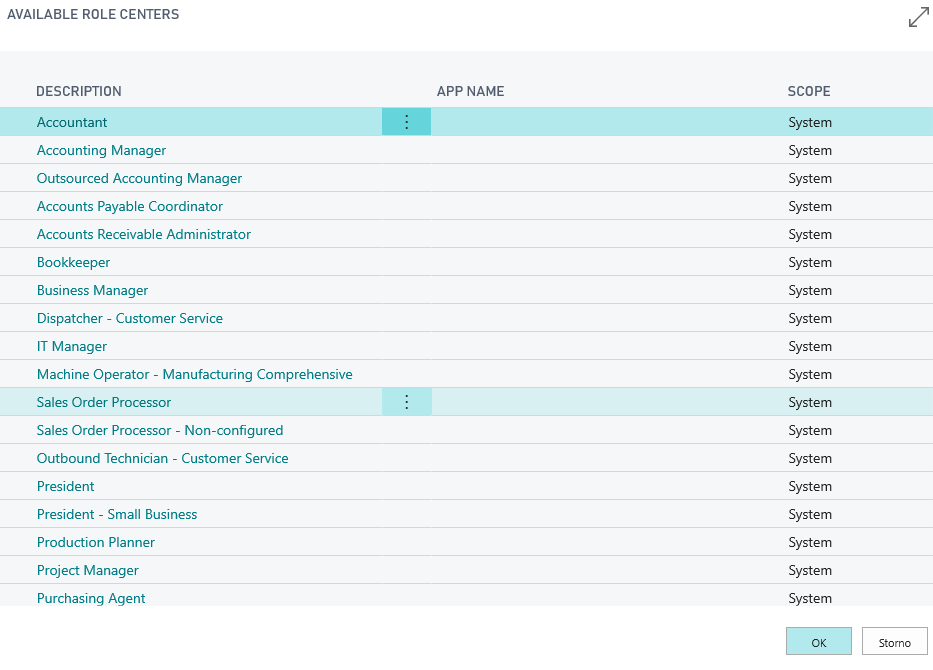 Our setup for most of the model
 is a role called Sales Order Processor
Basic functionalites for chosen role
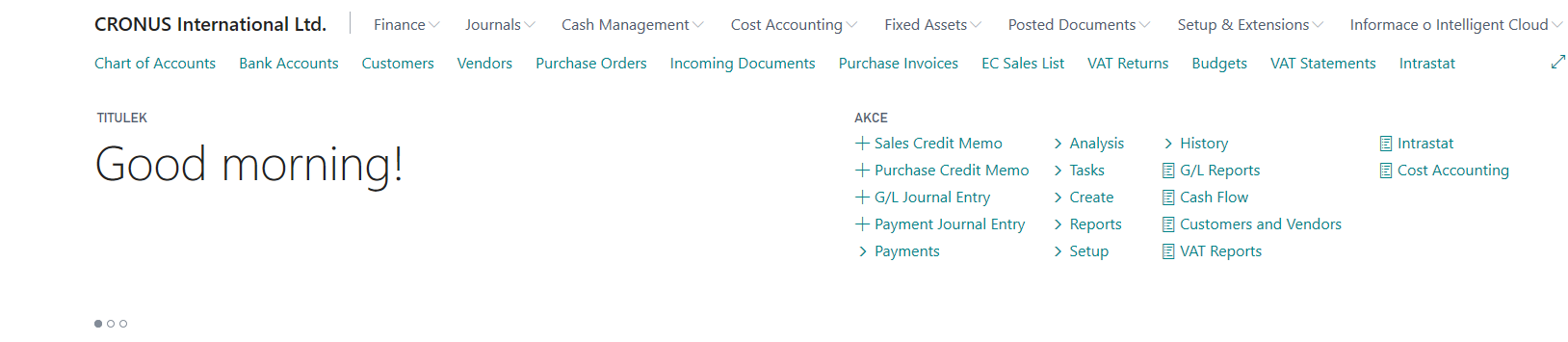 Basic activities
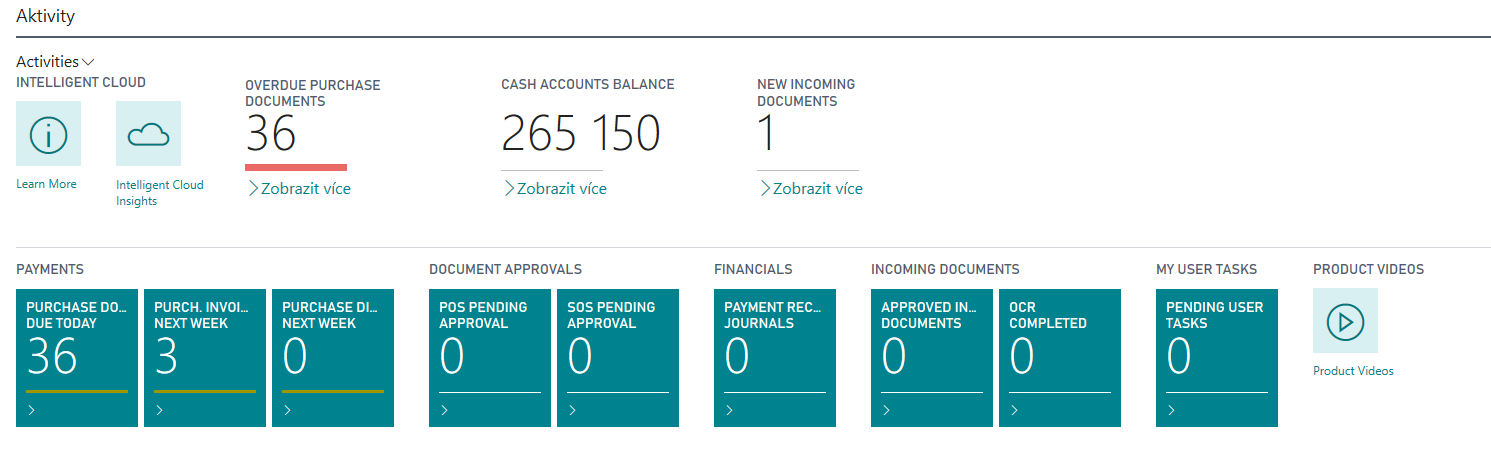 Display more
Display more
Display more
Each of the icon shows the most important activities of the logged-in user.
Basic summary (overview, survey)
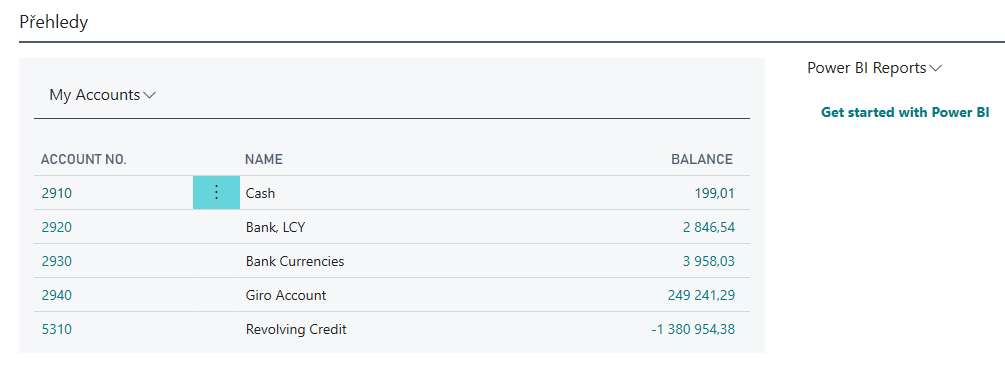 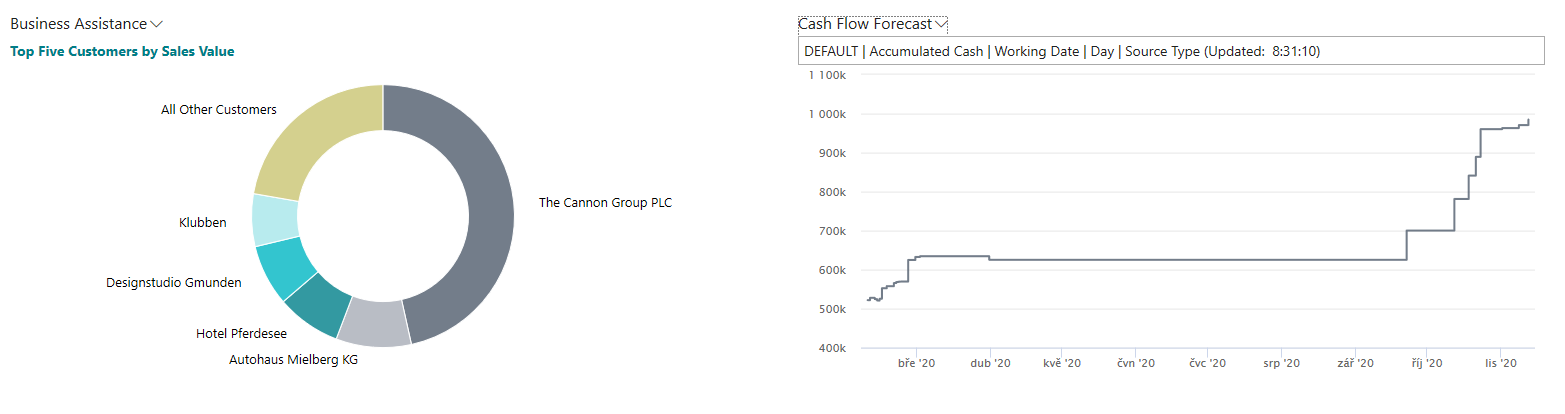 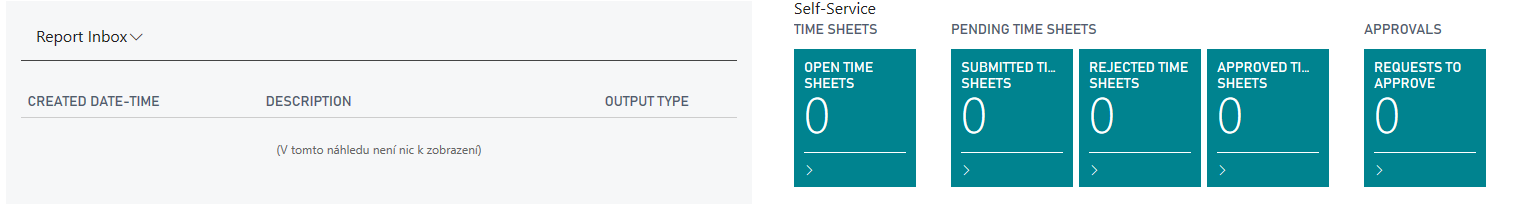 Business Partners (Customers, Vendors, Banks )
Use of searching window – full text searching
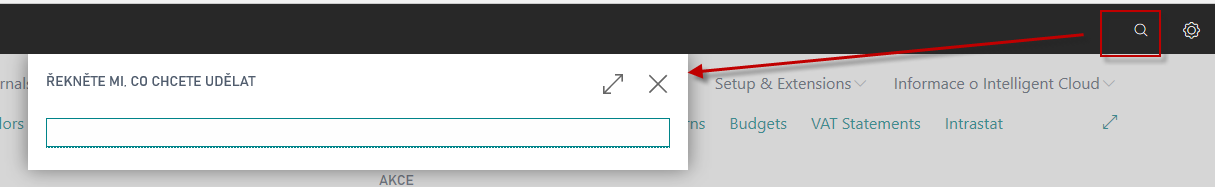 Tell me what you want to do
Customer
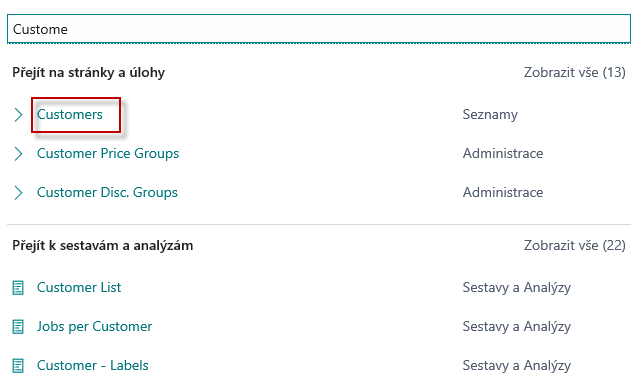 Show all in English
Lists
Show all in English
Reports and Analysis
Customer  List and card (form type list)
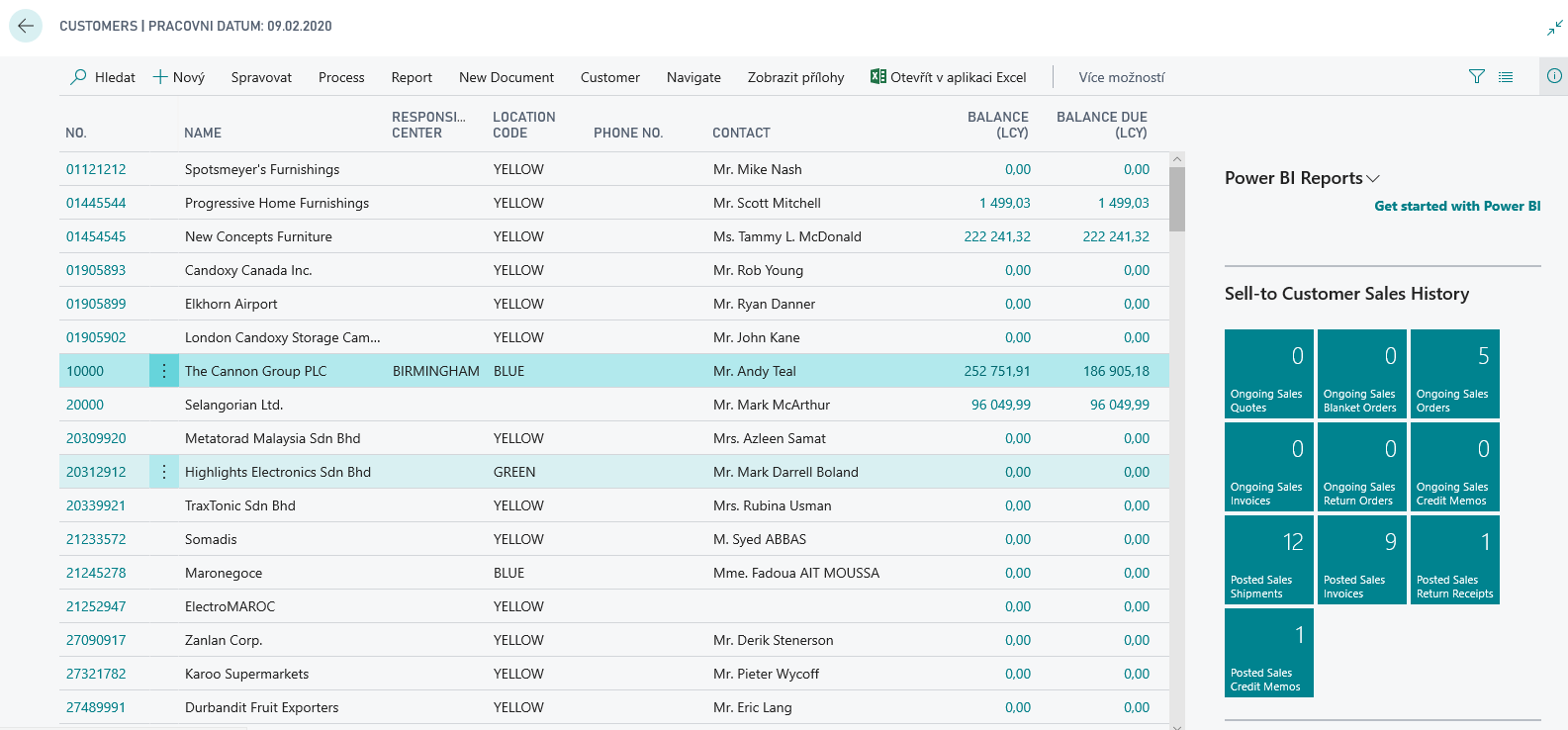 Customer first tab ( part of form type card)
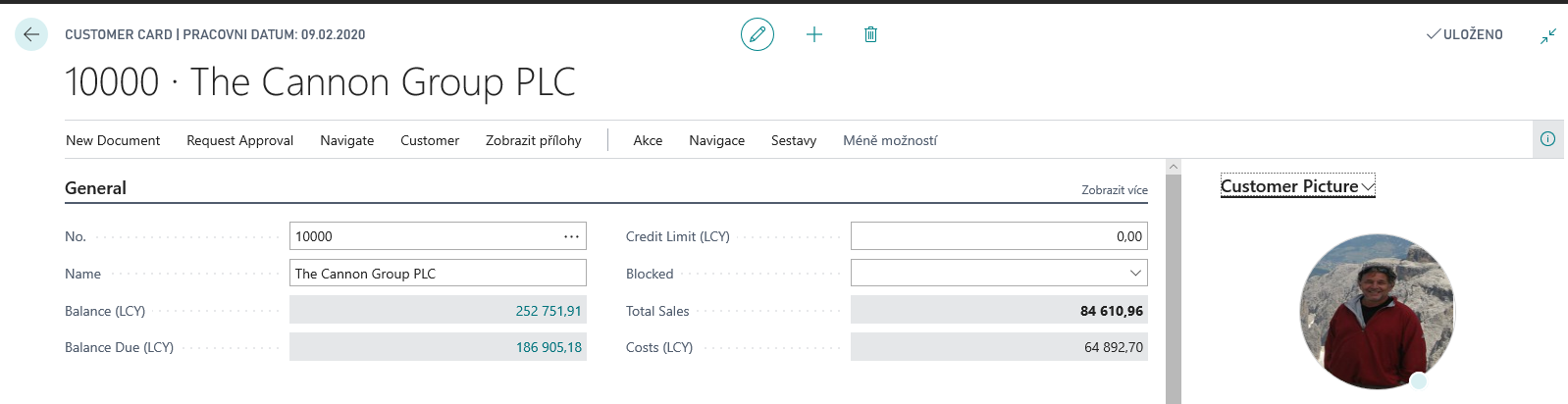 CTRL-F7
The balance is essentially the sum of the amounts
 on the posted documents that have not been balanced
 (e.g. by payments or credit notes). 
It is a so-called calculated field, which is also called a flow field.
 It is a virtual field type that is calculated in the background 
from the entries (transactions) that represent the documents
 posted in the system. This figure is not stored on disk (storage medium) .
Customer Ledger Entries
Keyboard shortcut used to view the entry (transaction)
This keyboard shortcut is used everywhere 
in the system to view chosen entry.
Customer Ledger Entries (created transactions)
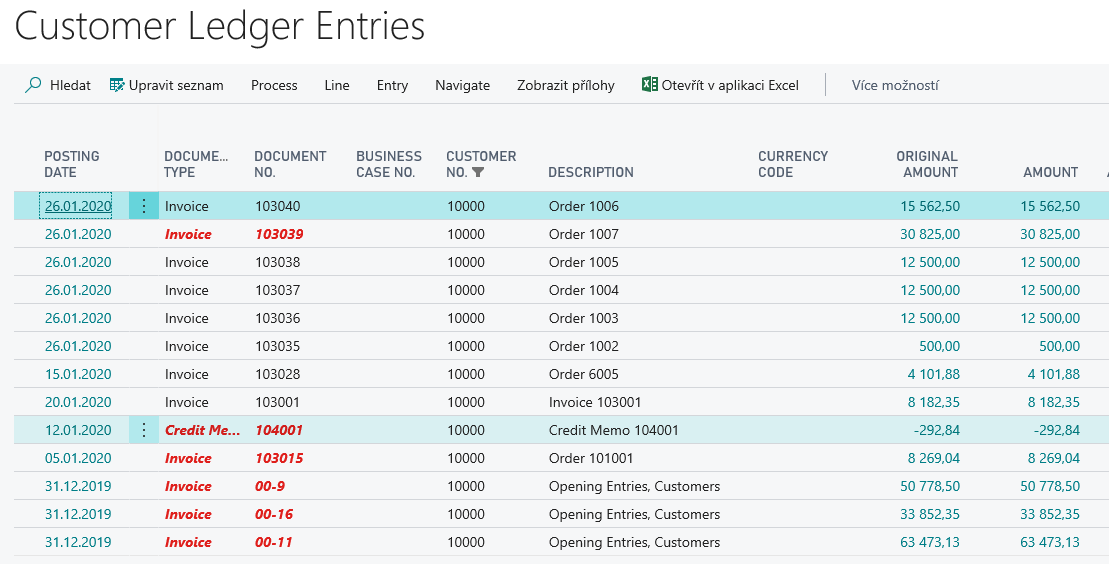 Cause and effect and the other way round
Data  in many fields
Navigation ¨FIND  ENTRY
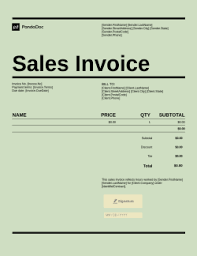 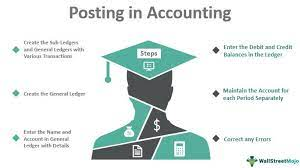 Entries _transactions in General Ledger
Entry _transaction in Customer
 Ledger Entry
Navigation – in BC calls FIND ENTRY
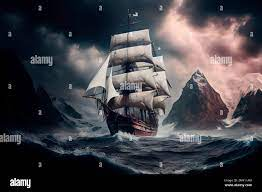 Data  in many fields
Navigation – actual Business Central  version in ESF
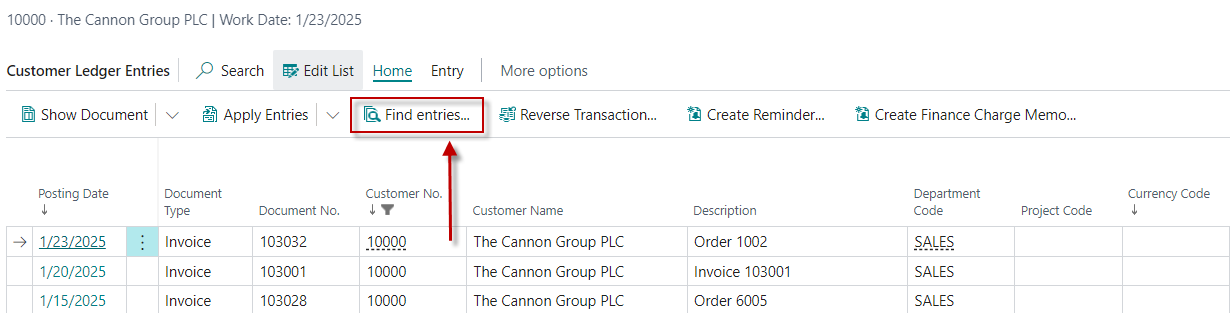 Navigation (Fined Entry) principle
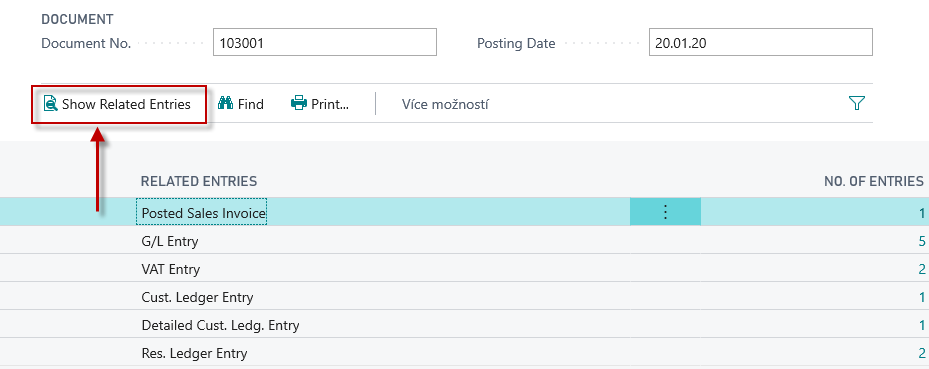 Navigation (Find Entry )principle
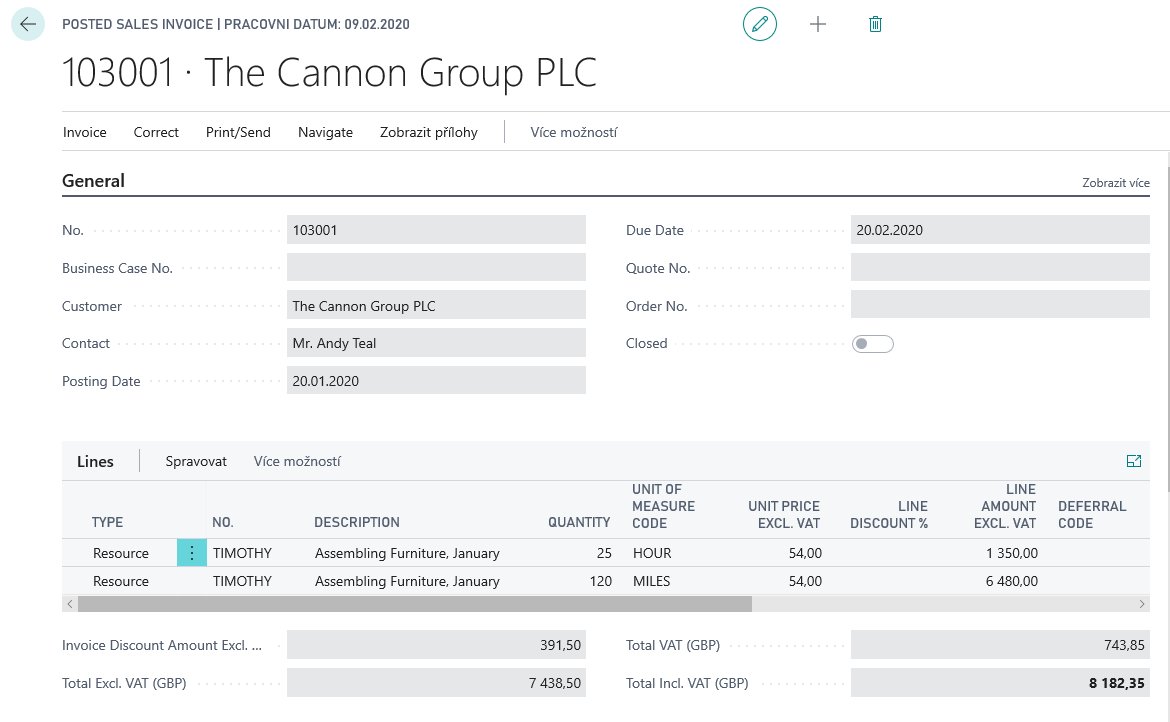 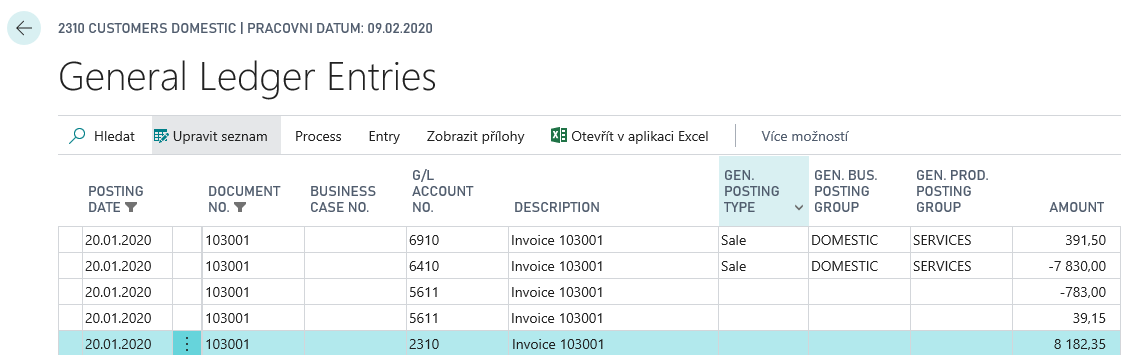 Flow field (G/L balance, inventory,…..)
Amount =1
Amount =2
Customer Ledger Entries
Amount =3
Amount =-4
Balance = 2 = (1+2+3-4)
Customer card
Calculation  (plus sign = Debit amount, minus sign = Credit Amount)
Other important Customer Card tabs
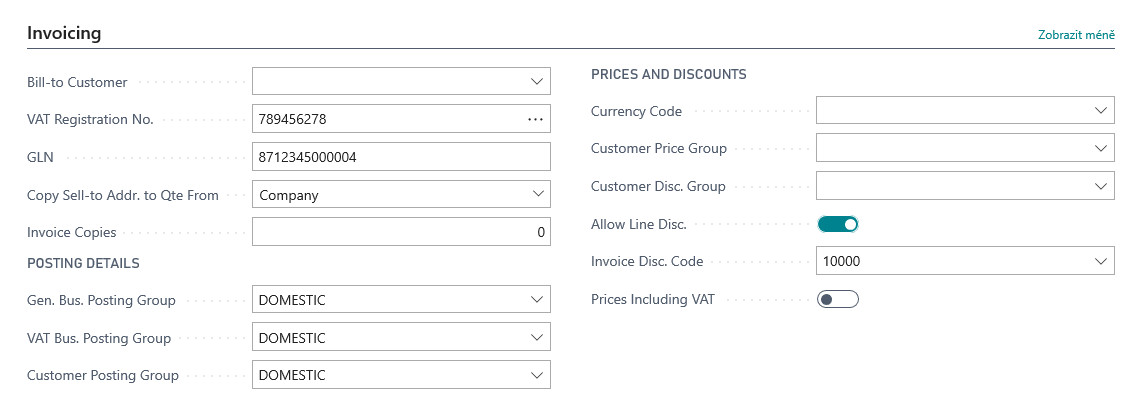 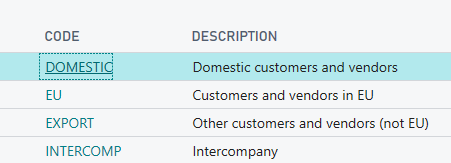 Setup and  purpose of General Business Posting Group codes
Customer card
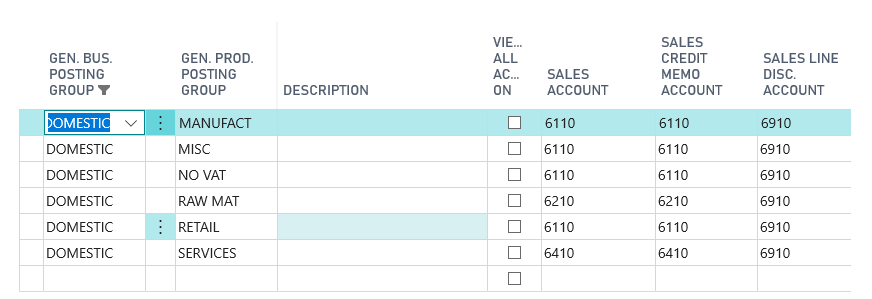 Domestic
Sales Order Header
Sales Order Line
Item card
Presetting General Ledger Accounts where all transaction related tu business cases are posted (booked)
Retail
Other important Customer Card tabs
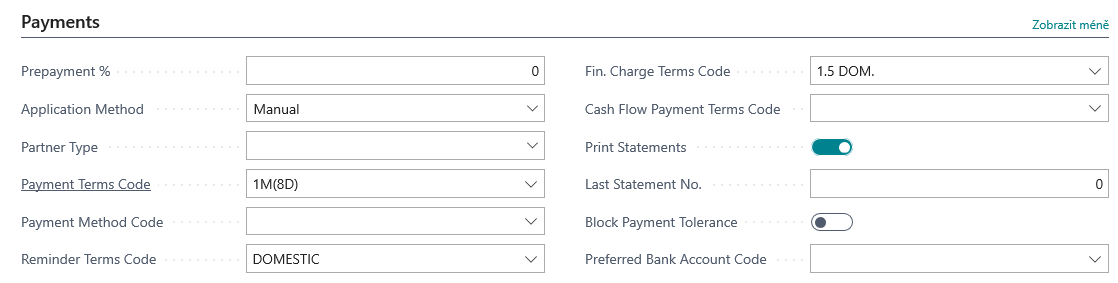 The relevant discount in case we pay the customer 
within 8 days or earlier is then posted and can
be seen with the help of Customer Detailed Entries 
(will be presented in extra PWP presentation later)
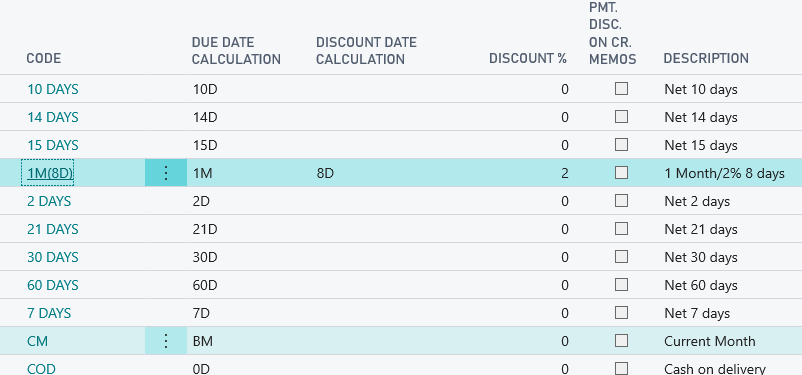 Other important Customer Card tabs
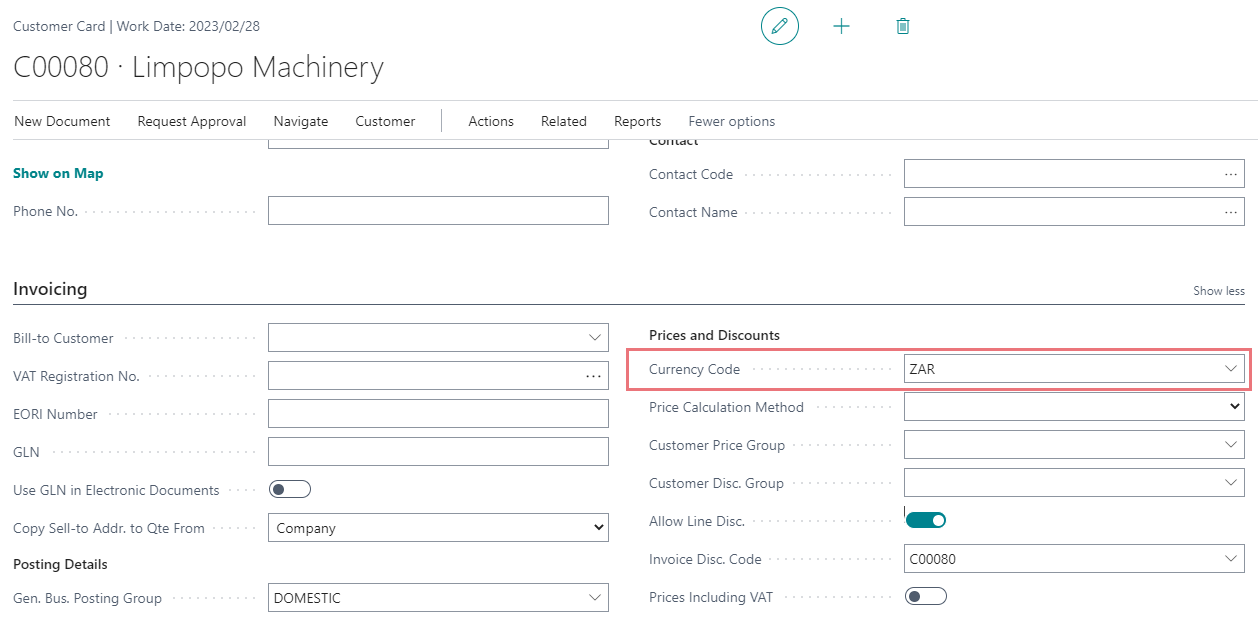 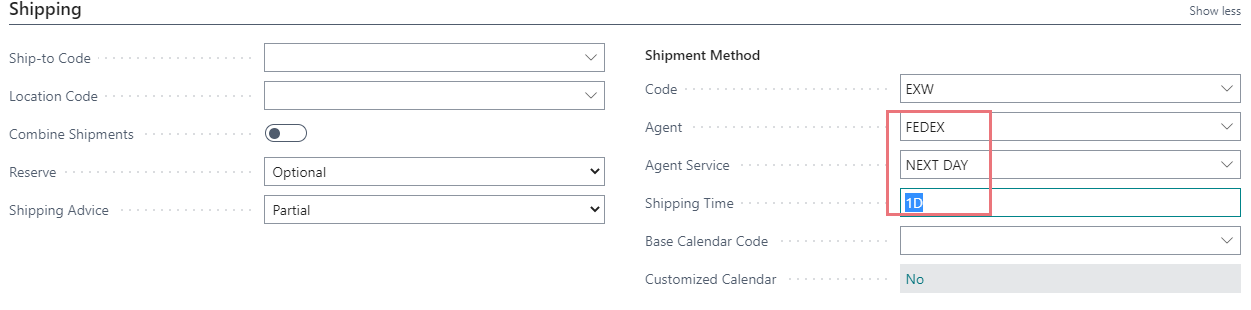 Customer card statistics (Card->F7 key->Statistics)
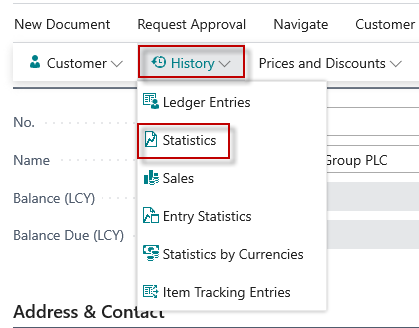 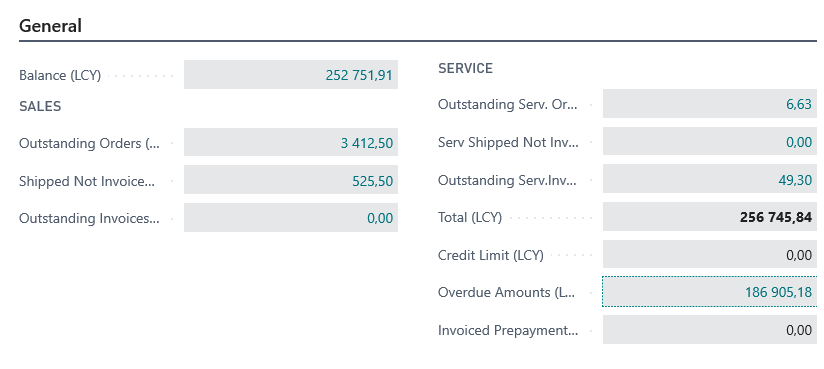 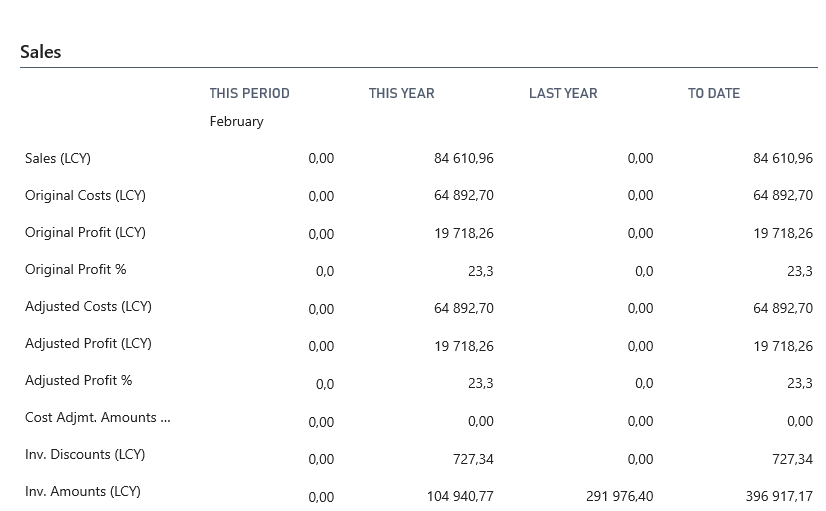 Inventory and use of filters
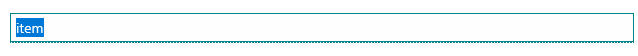 Searching window
Basic filter  will be shown by tutor here
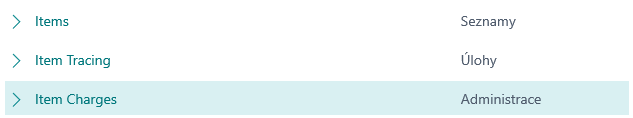 Lists
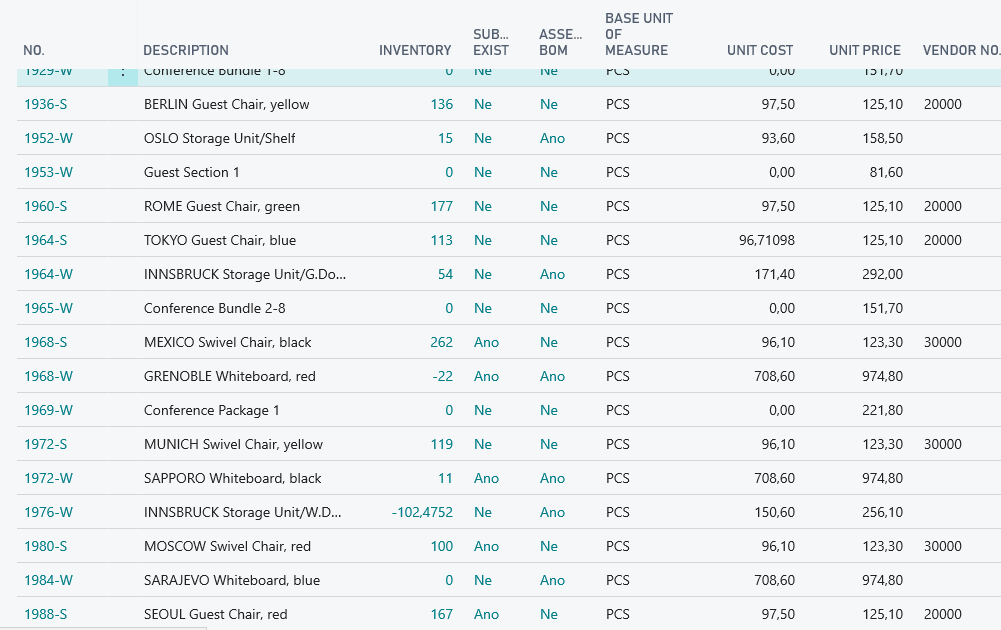 Tasks
Filters rules
Entering Criteria in Filters - Business Central | Microsoft Learn
Item card
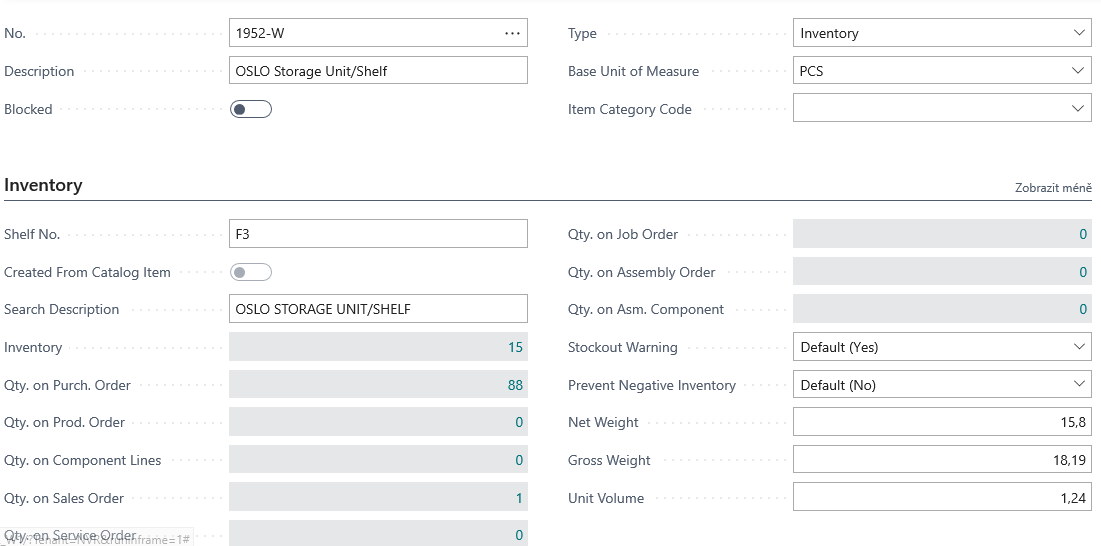 Flow field
At the moment of opening the item card window, this number displays how much of the selected item we actually have in stock
Item card- Cost and Posting :Price and Sales
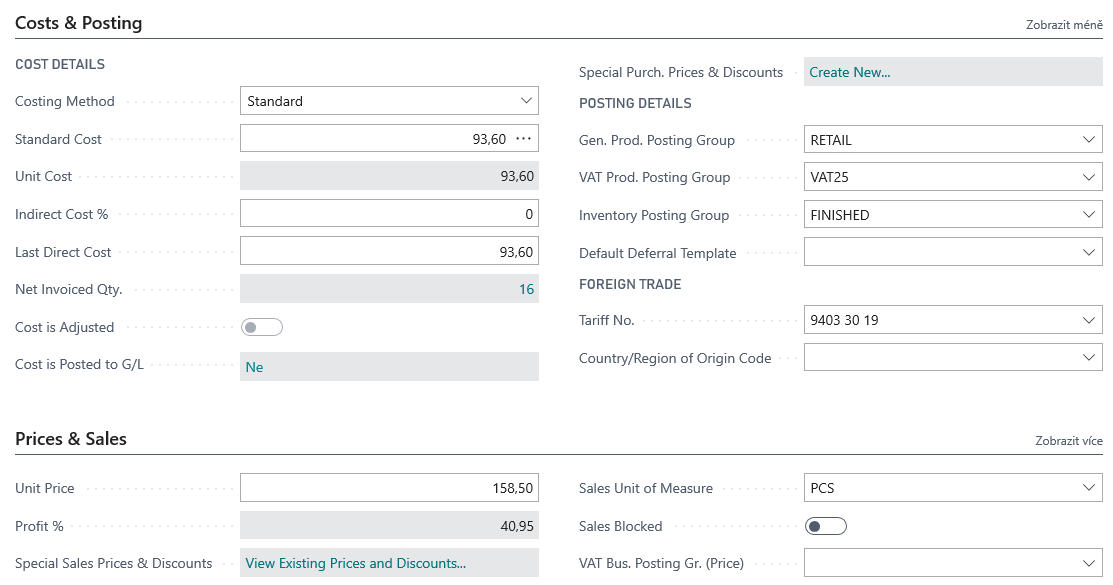 Other options see
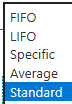 Item ledger Entries – how to get there (or keyboard shortcut Ctrl-F7)
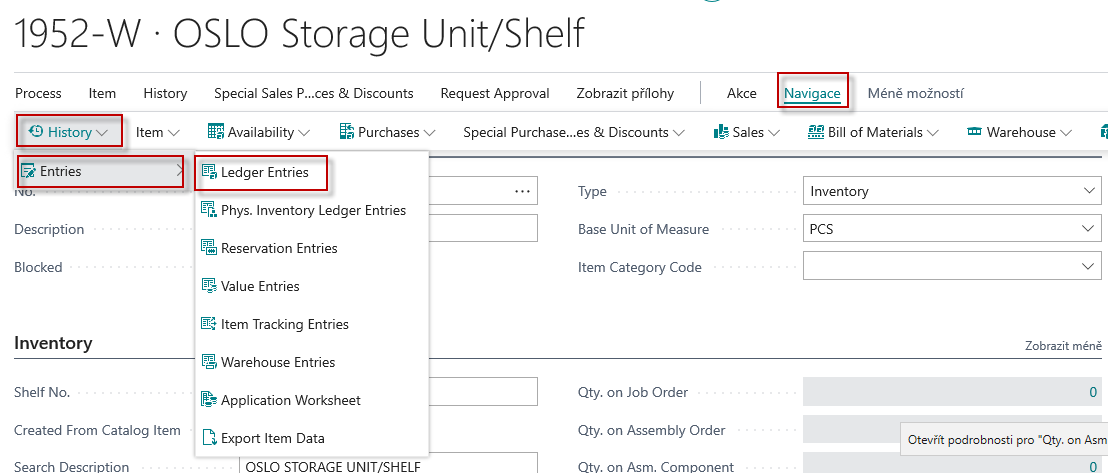 Item Ledger Entries
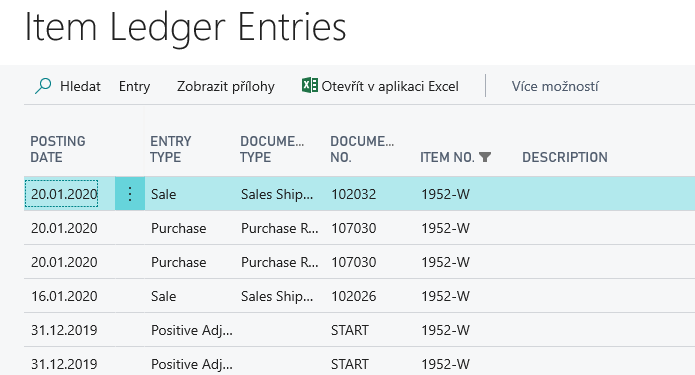 Other tabs will be presented during the essential Inventory Management section
Find Entries will be shown by tutor here
Sales Order Creation (creation of demand)
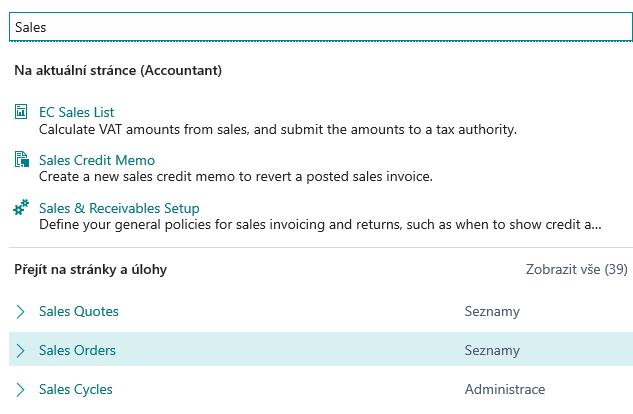 Searching window
See next slide
Lists
Lists
List of already created Sales Orders –SO (filtr applied)
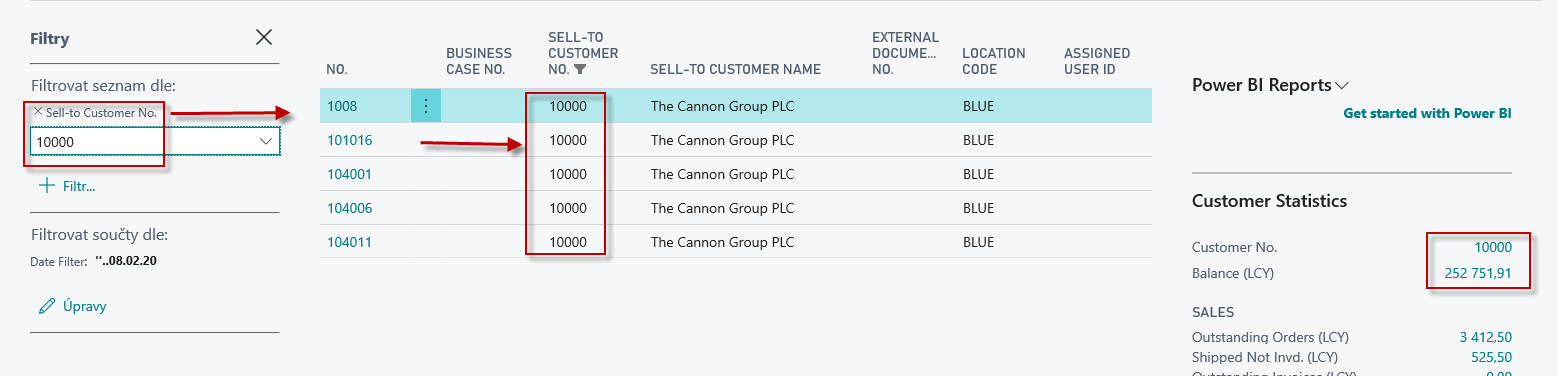 New SO created by use of icon NEW
See next slide
New Sales Order
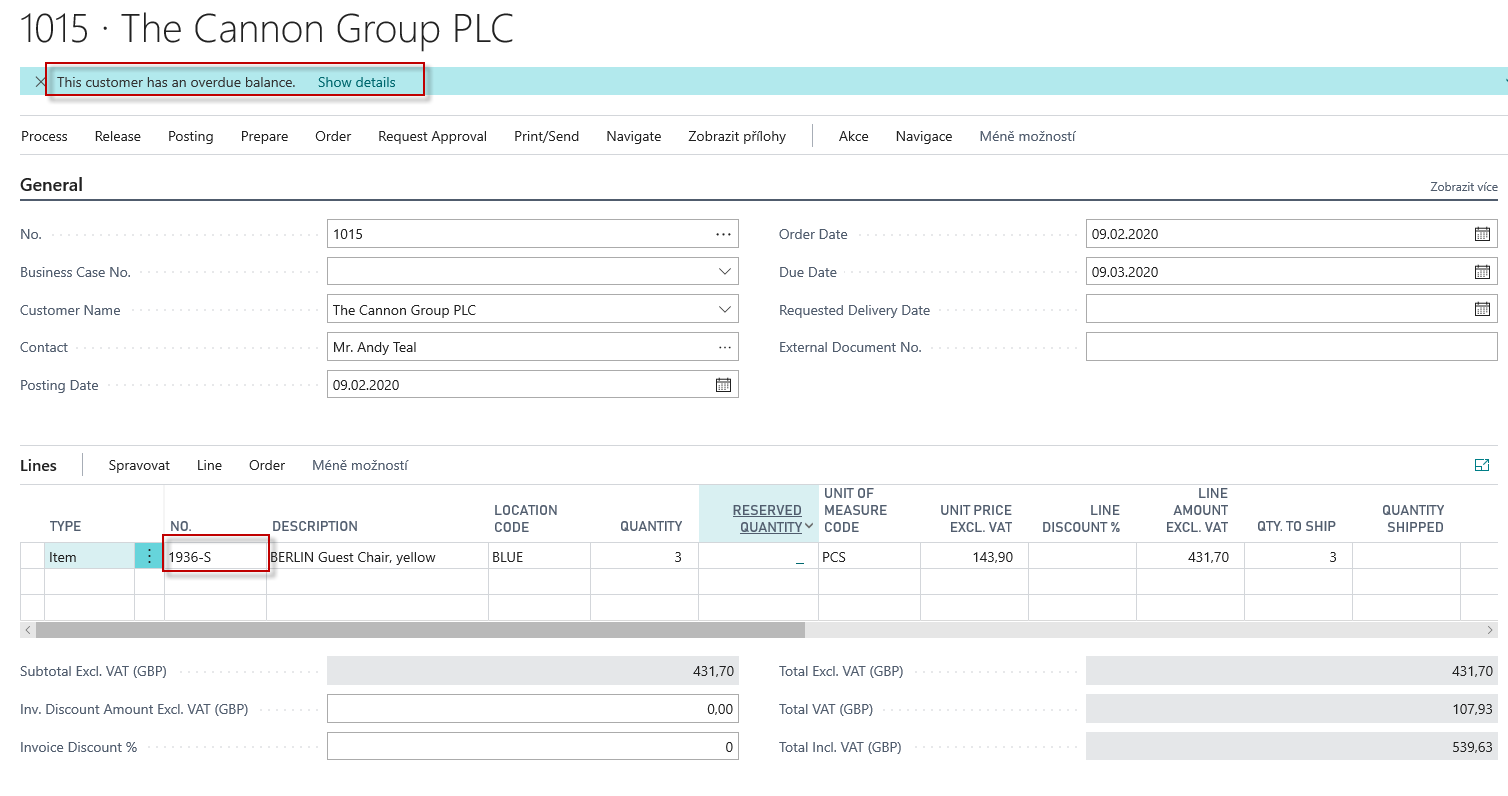 Sales 
Header
Sales Lines
Printed confirmation of  SO – preview (icon Print/Send)
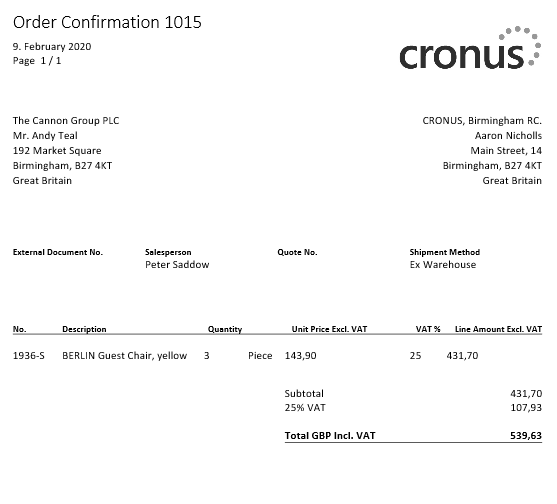 Post SO (Icons Posting->Post)
Customer card
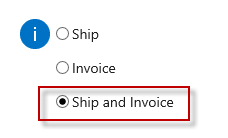 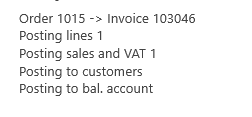 Chosen method
Sales Order Header
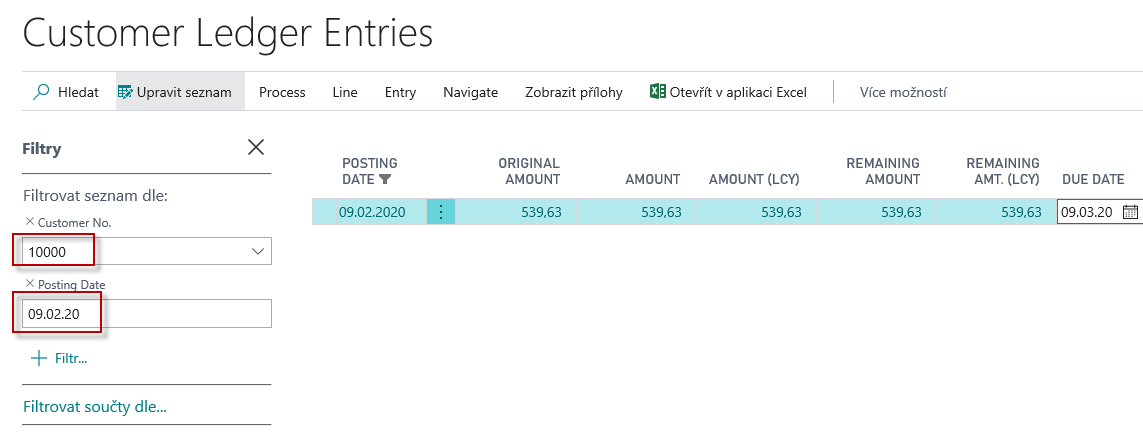 Sales Order Line
Item card
Customer Ledger Entries
Item Card->Action->History->Entries
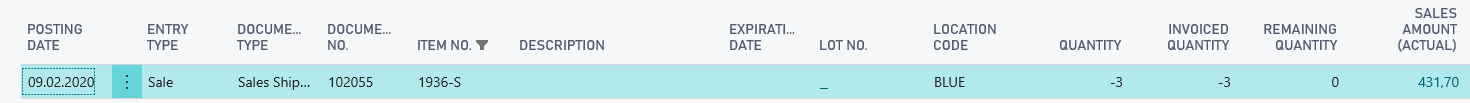 Item ledger Entries
Impacts of posting Sales Order  in General Ledger
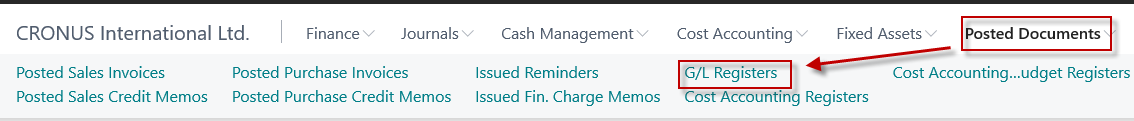 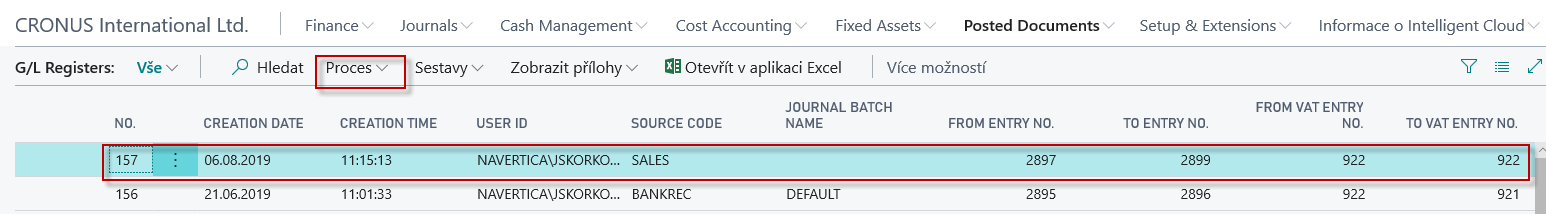 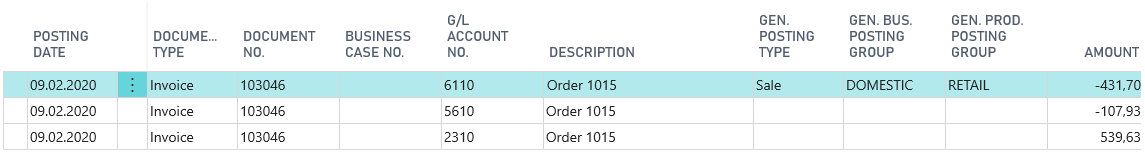 BC Syntax
Credit ->sign =minus, Debit ->sign=plus
Thank you for keeping a watchful eye
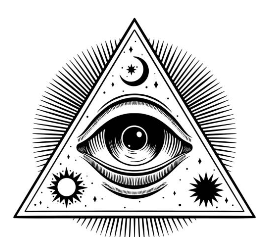